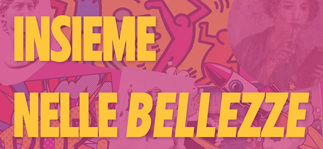 Seconda Edizione 
da giovedì 2 maggio a sabato 4 maggio 2024
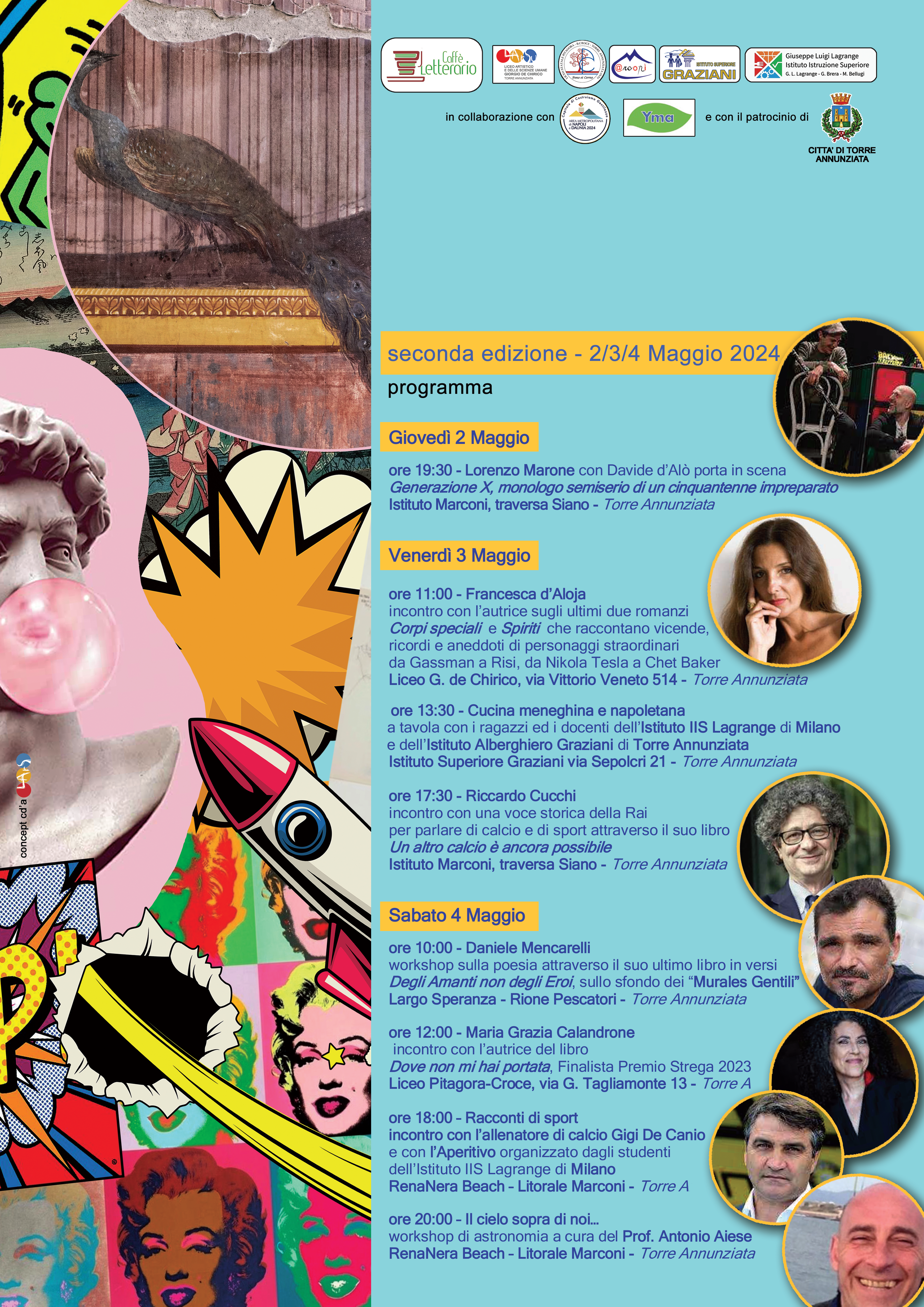 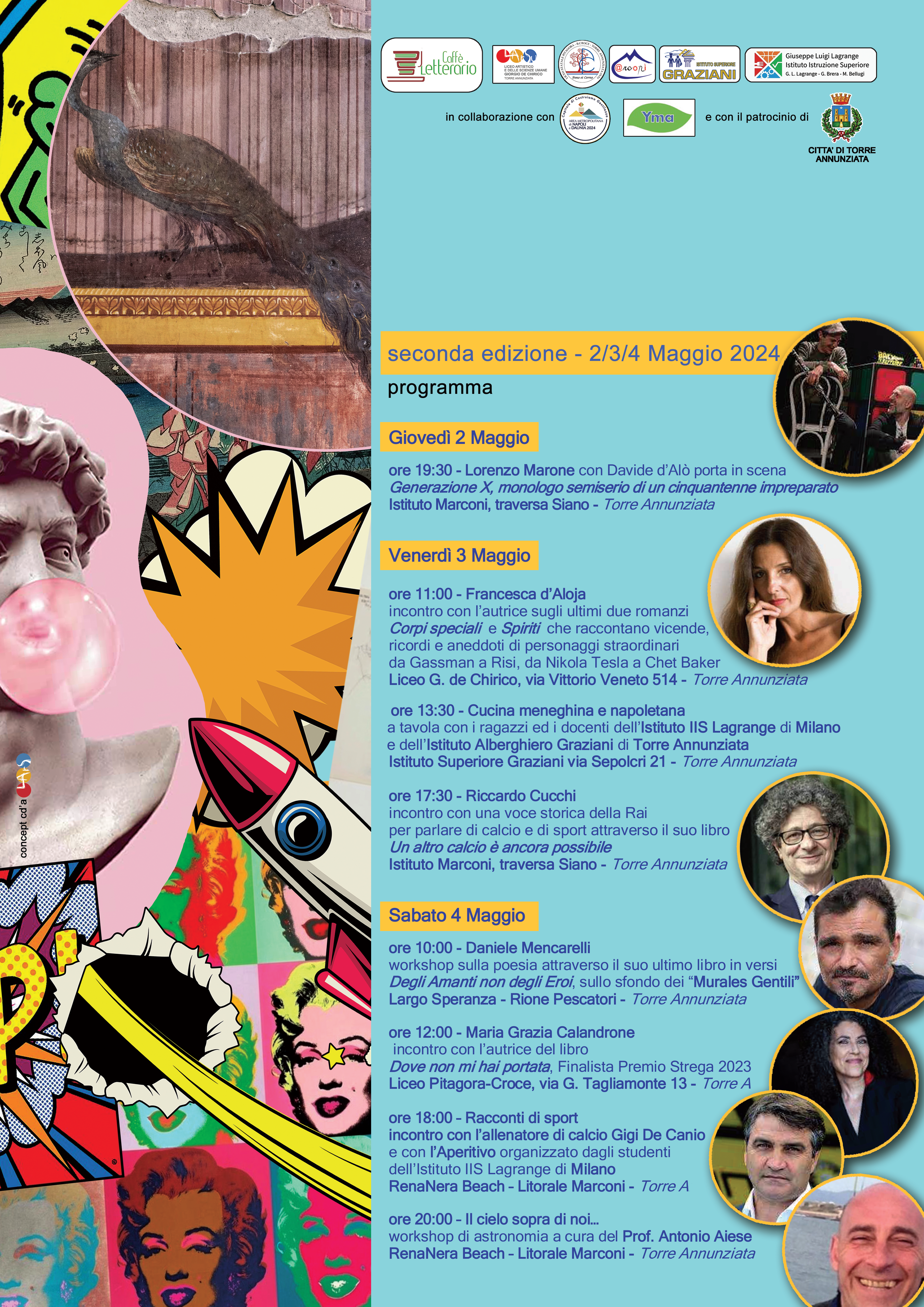 Dopo aver ospitato nella prima edizione il Prof. Vincenzo Schettini della Fisica che ci piace, il costumista Carlo Poggioli e ad inizio anno scolastico, come preludio alla seconda edizione, Rosella Postorino, seconda classificata allo scorso Premio Strega e 	Enrico Galiano, scrittore e docente di lettere seguitissimo sui social.

La seconda edizione avrà una serie di appuntamenti con scrittori di rilievo nazionale e personaggi noti del racconto sportivo.
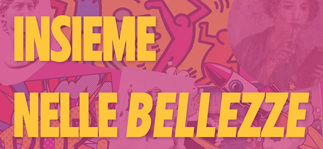 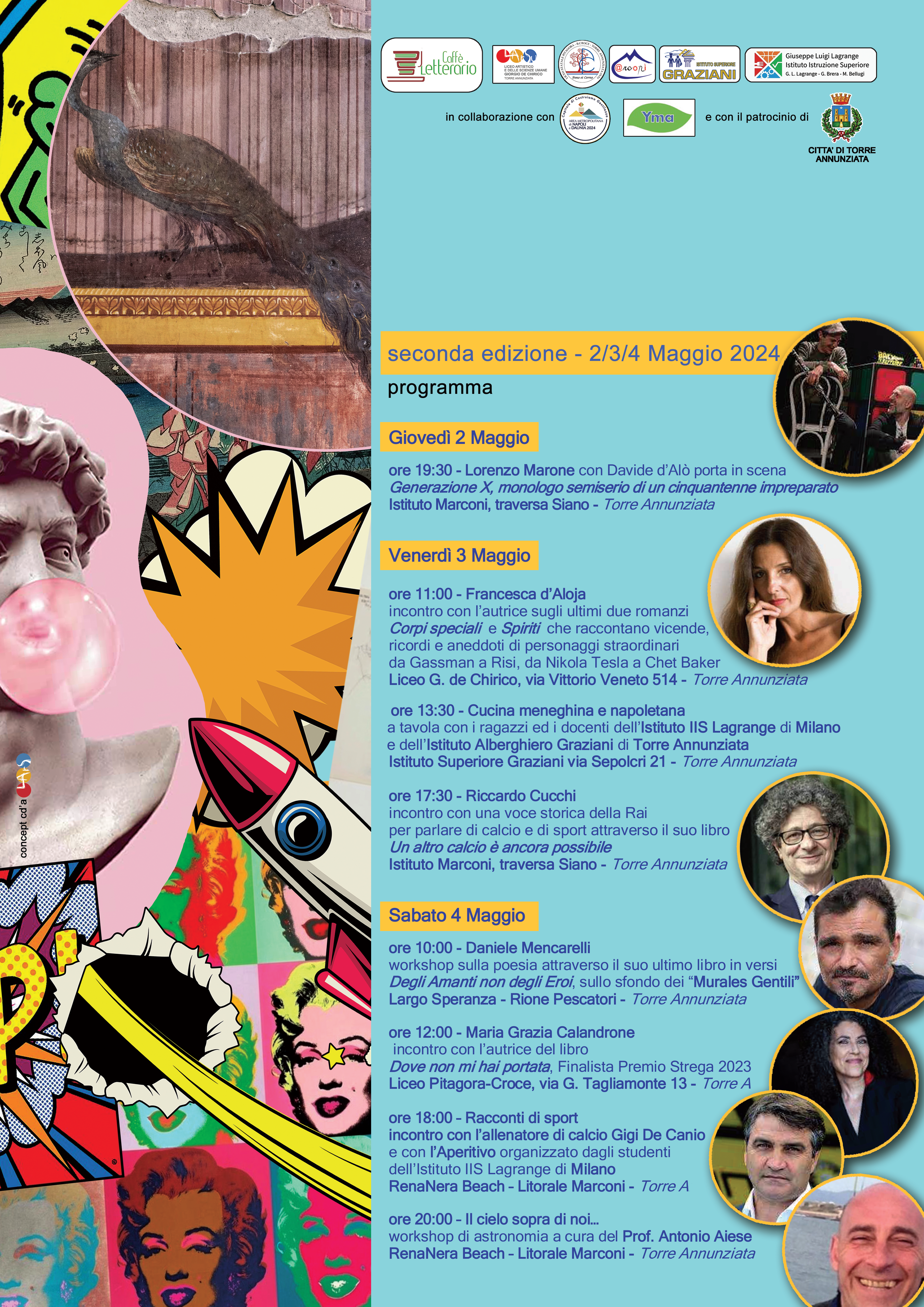 Lorenzo Marone nasce a Napoli. Laureato in Giurisprudenza, esercita l'avvocatura per quasi dieci anni, mantenendo parallelamente un'intima attività di scrittore. Un giorno smette di fare l'avvocato e comincia a spedire i suoi racconti. 
Suoi sono i libri Daria, Novanta. Napoli in 90 storie vere ispirate alla Smorfia, La tentazione di essere felici, Magari domani resto, Cara Napoli, Tutto sarà perfetto, La donna degli alberi, Sono tornato per te. 
Porta in scena nel 2024 Generazione X, monologo semiserio di un cinquantenne impreparato con il musicista Davide D’Alò.
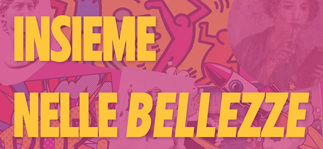 Francesca d’Aloja, scrittrice, attrice e regista, ha lavorato tra gli altri con Vittorio Gassman, Carlo Verdone, Ferzan Özpetek, Ettore Scola, Ricky Tognazzi e Marco Risi. Ha debuttato nella narrativa nel 2007 con il romanzo Il sogno cattivo, seguito da Anima viva nel 2015 e da Cuore, sopporta nel 2018. Nel 2018 ha pubblicato, insieme a Edoardo Albinati, Otto giorni in Niger e Vite in sospeso (2022). Presso La nave di Teseo è uscito nel 2020 Corpi speciali e nel 2022 Spiriti.
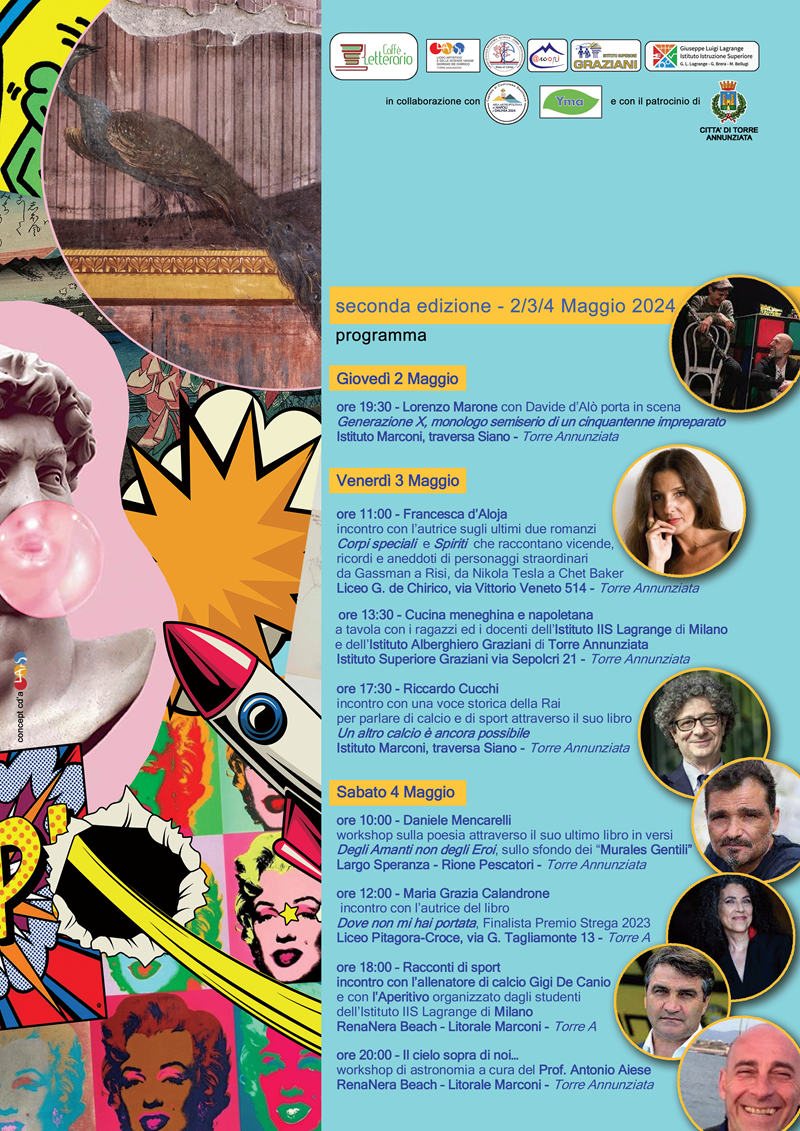 Riccardo Cucchi, giornalista, è stato per più di trent’anni uno dei principali radiocronisti di Tutto il calcio minuto per minuto. Voce storica della nazionale italiana, ha seguito otto Olimpiadi e sette Mondiali di calcio per Radio Rai, di cui ha guidato la redazione sportiva dal 2006 al 2016. Nel 2017-2018 ha condotto in tv La Domenica Sportiva. È autore di Clamoroso al Cibali (2011) e di Radiogol. Trentacinque anni di calcio minuto per minuto (2018), finalista al Premio Bancarella Sport. Ultimo libro dal titolo Un altro calcio è ancora possibile.
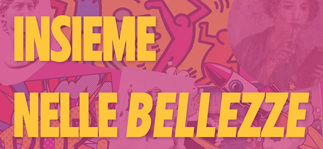 Daniele Mencarelli, poeta e narratore. Del 2018 è il suo romanzo d’esordio, La casa degli sguardi, Mondadori (premio Volponi, premio Severino Cesari opera prima, premio John Fante opera prima). Nel 2020 esce Tutto chiede salvezza, Mondadori (finalista al premio Strega, vincitore del premio Strega Giovani). Da questo romanzo è tratta per Netflix la serie omonima. Le sue ultime opere sono Sempre tornare (Mondadori, 2021, premio Flaiano per la narrativa), nel 2023 Fame d'aria e nel 2024 Degli Amanti non degli Eroi, due percorsi narrativi in versi.
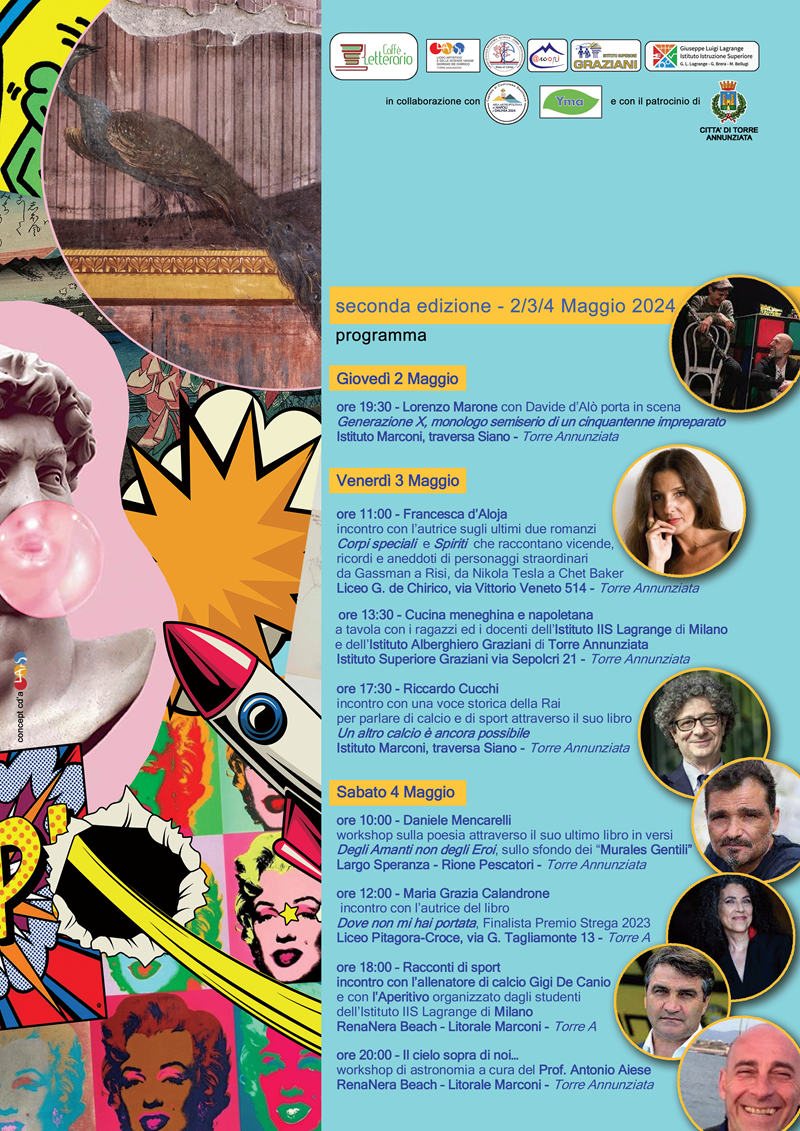 Maria Grazia Calandrone, poetessa, scrittrice, giornalista, drammaturga, artista visiva, autrice e conduttrice per la Rai. Scrive per il «Corriere della Sera» e tiene laboratori di poesia nelle scuole e nelle carceri. Con i suoi libri di poesia ha vinto importanti premi. La sua ultima opera, Splendi come vita (Ponte alle Grazie 2021), è entrata nella dozzina del Premio Strega. Per Einaudi ha pubblicato Dove non mi hai portata (2022).
Gigi De Canio, uomo di calcio da più di 50 anni, nel senso più puro e romantico di questa definizione. La carriera di calciatore prima, poi un bellissimo percorso che lo ha portato a gestire alcune delle squadre più importanti del nostro campionato Genoa, Udinese, Genoa passando per le esperienze con Napoli e Savoia. Opinionista televisivo.
Antonio Aiese, professore di scienze della navigazione, appassionato di viaggi, mare e astronomia. Istruttore di Aikido ed eterno curioso.
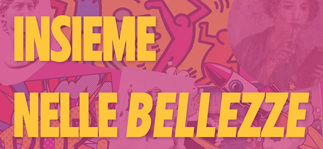 Gli eventi coinvolgeranno i ragazzi degli istituti superiori e saranno aperti alla cittadinanza, tutti con ingresso gratuito.

Ringraziamo RenareBeach per l’ospitalità degli eventi al sabato pomeriggio.
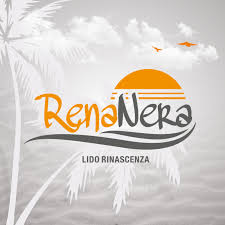